Rut950 Date & Time Settings
(Bircom – Ergin BOYACI Müşteri Deneyimi ve Ürün Geliştirme)
2018
NTP Time sever tanımlaması yapılır
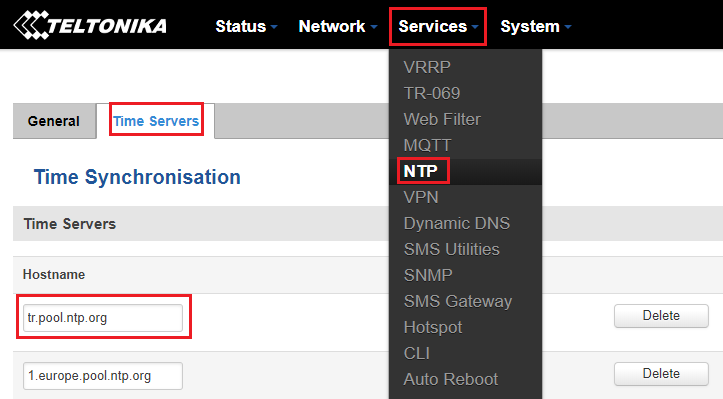 Time zone bölgesi seçilir ve üst satırda doğru tarih ve saat görülür
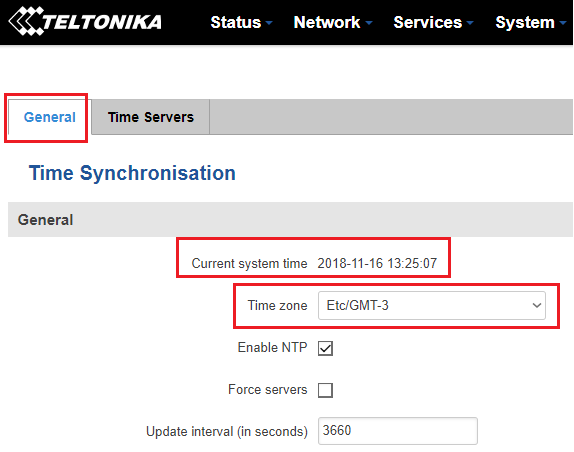